Basic medical terminology
Seminar 11
Adjectives of the 3rd declension: revision
How many types of 3rd declension adjectives do we have? What are the differences between them?
According to which paradigms do we decline adjectives of the 3rd declension? Are there any irregularities?
Explain the meanings of the following adjective suffixes and give examples:
     -bilis, e; -formis, e; -plex, plicis; -ceps, cipitis
a) Classify the adjectives into groups according to their declensions.b) Give the number of their nominative singular forms.
centralis, e				opticus, a, um				parietalis, e

ischiadicus, a, um			tenuis, e					crassus, a, um

ascendens, ntis			sigmoideus, a, um			suprarenalis, e

thyroideus, a, um			biliaris, e					felleus, a, um

longus, a, um				brevis, e					multiplex, icis

apertus, a, um				cysticus, a, um				migrans, ntis

solaris, e		                		ruber, a, um				rectus, a, um	

biceps, itis				acutus, a, um				catarrhalis, e
Connect nouns with different types of adjectives
Connect nouns with different types of adjectives
Name the bones of the skull using adjectives derived from the given nouns
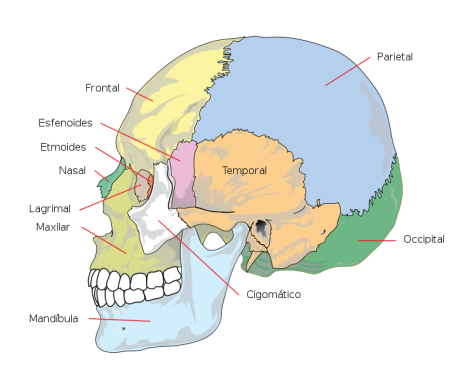 paries, etis, m.
frons, frontis, f.
sphen
ethmos
tempus, oris, n.
nasus, i, m.
lacrima, ae, f.
occiput, itis, n.
zygon
Fill in missing endings
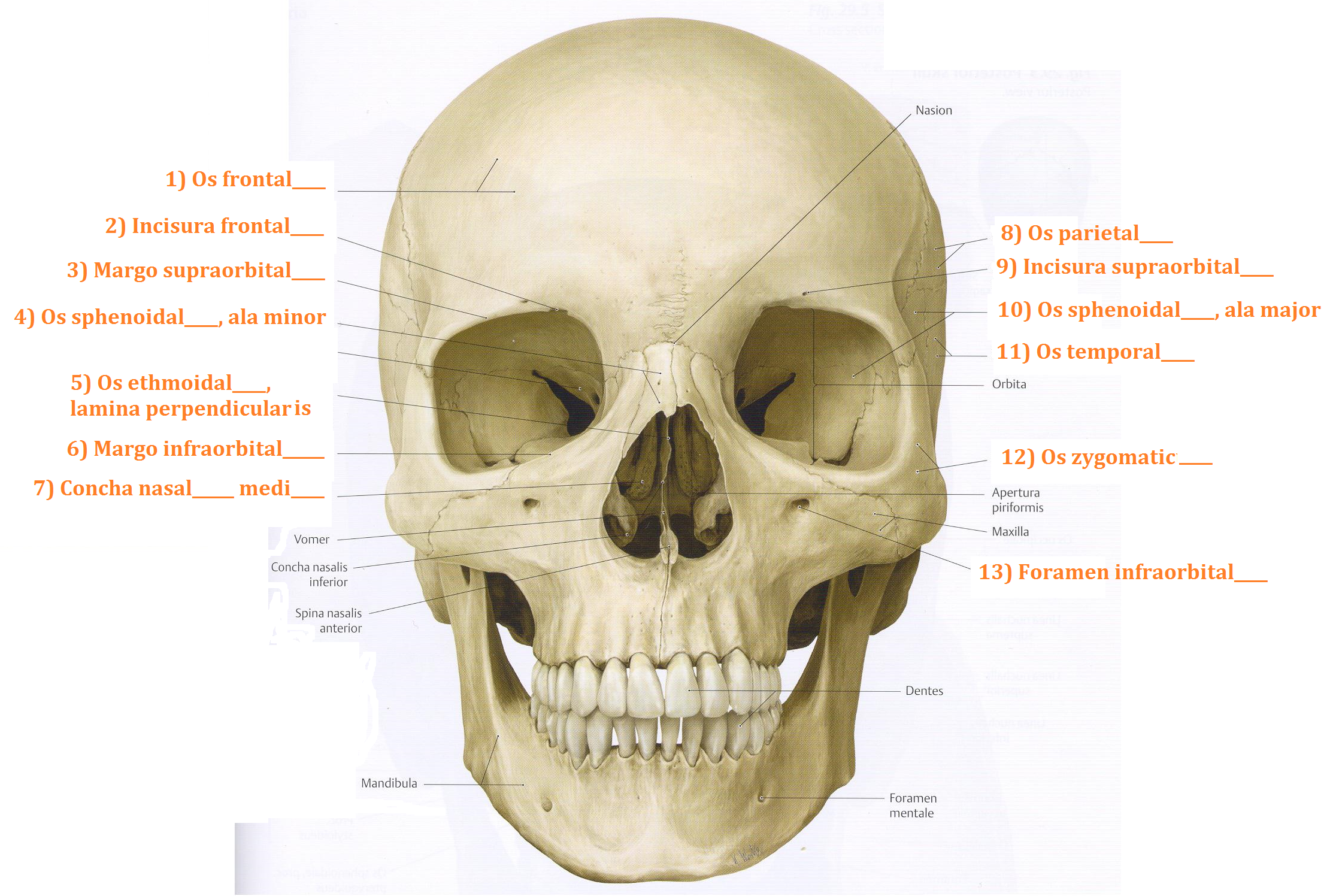 Give the nouns from which the underlined adjectives are derived
Fill in missing terms
The space in the body below the chest is cavitas ______________.
Channel formed of the holes in the centre of each vertebra, through which the spinal cord passes is canalis _________________.
The eight cranial nerve which governs hearing and balance is nervus ____________________.
Patient that is unable to move/walk is patiens ___________________.
Disease which develops all the time is morbus ____________________.
One of the two muscles which lie across the chest is musculus ________________________.
One of the two endocrine glands at the top of the kidneys is glandula _______________________ .
pectoralis, e
vertebralis, e
abdominalis, e
suprarenalis, e
progrediens, entis
immobilis, e
vestibulocochlearis, e
[Speaker Notes: Abdominalis//vertebralis//vestibulocochlearis//immobilis//progrediens/pectoralis// suprarenalis]
Fill in logical opposites
Dentes lactei 						<>  _______________
Arcus dentalis maxillaris 			<>  _______________
Facies digitalis dorsalis 			<>  _______________
Ligamentum palpebrale laterale <>  _______________
Fractura malleoli medialis 		<>  _______________
Caries profunda 					<>  _______________
Os longum 							<>  _______________
Ulcus durum 						<>  _______________
Fractura simplex 					<>  _______________
Pars lateralis 						<>  _______________
[Speaker Notes: Permanentes, mandibularis, plantaris, mediale, lateralis, superficialis, breve, molle, multiplex, medialis]
Form anatomical/clinical terms
Caries + dens (pl.) + permanens, entis
Rete + articularis, e + cubitus
In + canalis + centralis, e + medulla + spinalis, e
Tuber + frontalis, e + os + frontalis, e
Operatio + pars + descendens, entis + et + ascendens, entis + duodenum
Capsula + articularis, e + humerus
Processus (pl.) + vertebra (pl.) + columna + vertebralis, e
Ruptura + musculus + biceps, pitis + brachium
Septem (7) + ligamentum (pl.) + teres (pl.) + corpus + humanus, a, um
Tunica + mucosus, a, um + intestinum + tenuis, e
Vena + comitans, antis + nervus + hypoglossus, a, um
[Speaker Notes: capsulitis]
Find mistakes
Musculi levatores costarum brevium
Glandulae suprarenale
Vena iliaca communa
Organum vestibulocochlearis
Trauma gravis articulationis genus sinistri
Therapia urocystitidis gravidis
Ramus communicant cum nervi ulnari
breves
suprarenales
communis
vestibulocochleare
grave
gravis
nervo
communicans
Join the terms with the preposition in
Form anatomical terms, do not change the word order
fossula (pl.) --- tonsillaris, e

rete --- articularis, e --- cubitus

musculus --- biceps, itis --- brachium

geniculum --- canalis --- nervus --- facialis, e

ligamentum --- teres, etis --- hepar/uterus

arteria --- iliacus, a, um --- communis, e

pars --- descendens, ntis --- duodenum

ramus --- communicans, antis --- cum --- nervus --- ulnaris, e

musculus (pl.) --- levator (pl.) ---- costa (pl.) --- brevis, e (pl.)
Match the expressions to form clinical terms
Trauma grave articulationis			         acutae						

Symptomata urocystitidis			         multiplices

Caries profunda dentis			                  exacerbans
		
Insufficientia cordis			                           herpetis simplicis

Therapia					                           permanentis

Fracturae columnae vertebralis		         genus l. dx.
Put the terms into correct order to form diagnoses. Do not change the endings.
lacerum		mentalis

occipitalis	vulnus
		
regionis		et
l. dx. 		musculi

bicipitis		ruptura	

partialis		femoris
cruris	status

distalis		fracturae	

post		l. sin.

operationem	partis
nasalium 	fractura

dislocatione

ossium		sine
Translate into Latin
Suprarenal gland
Simple joints
Lateral margin of the nail
Fossa for the lacrimal gland (literally of the lacrimal gland) 
Nucleus of the abducent nerve
Vein accompanying the hypoglossal nerve (literally accompanying vein of the hypoglossal nerve)
Short gastric arteries
Common carotid artery
Fissure of the round ligament
Long/short head of the biceps muscle of the femur
Orifice of the vermiform appendix
Examples of authentic diagnoses
Look up all adjectives in the diagnoses and write them down in their dictionary forms
Translate the diagnoses into English and put the underlined terms in the opposite number